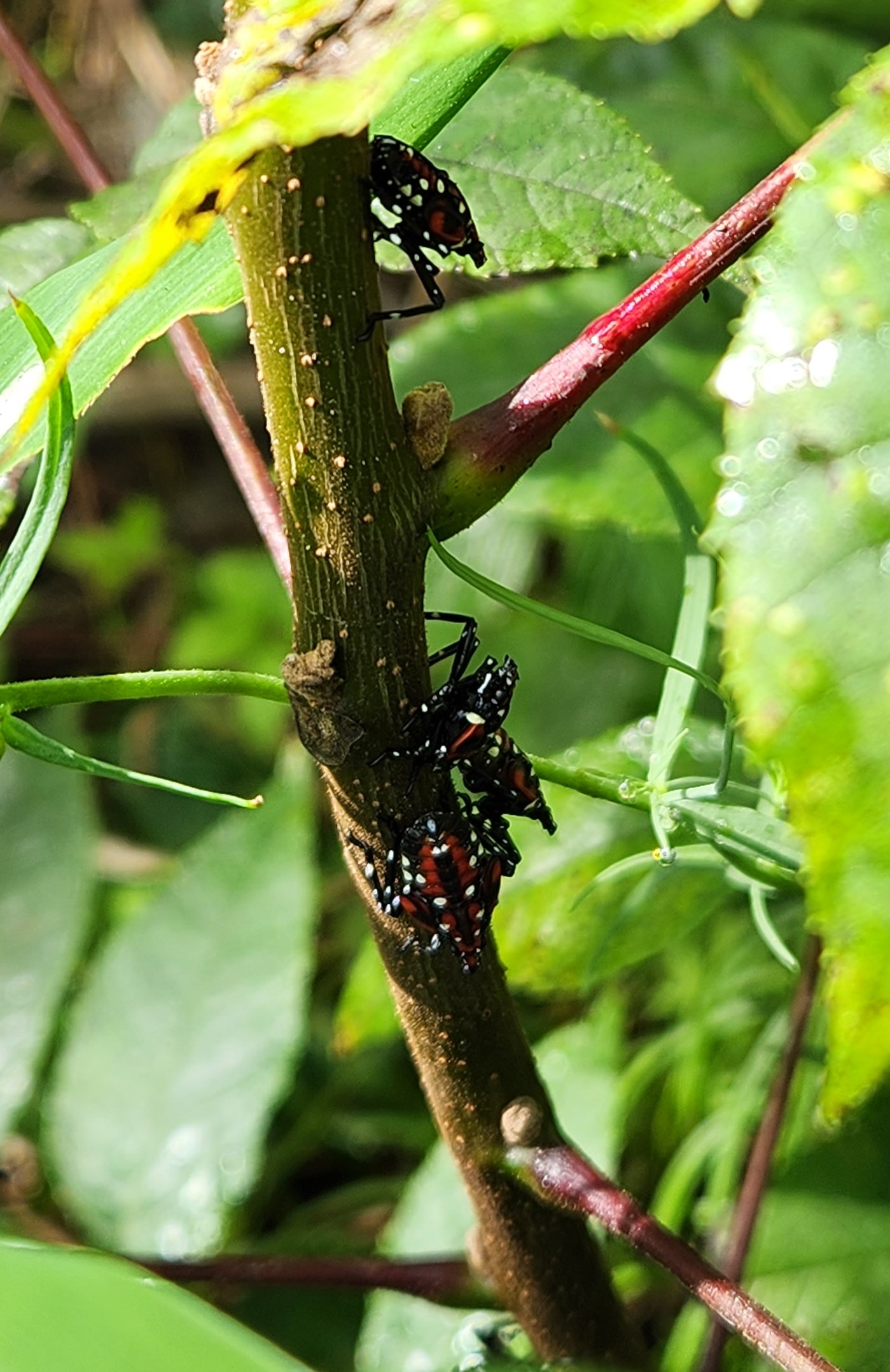 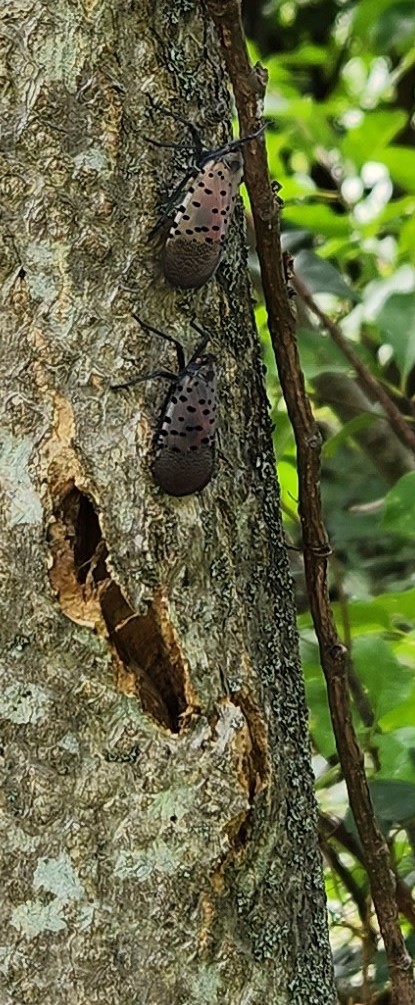 Spotted Lantern Fly in the Hudson Valley
Round Table Discussion:
Identifying SLF
Where to scout
What it means for your vineyard and winery
How to manage SLF
When: September 7th at 2:00 pm 
Where: In person at Hudson Valley Research Lab
 or 
Zoom:
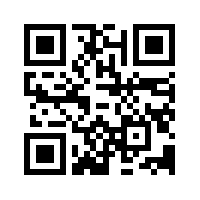 https://cornell.zoom.us/j/99896574465?pwd=L080QWFmeGc0ZldVUDRHb1NLclphdz09
*Round table discussion will be recorded
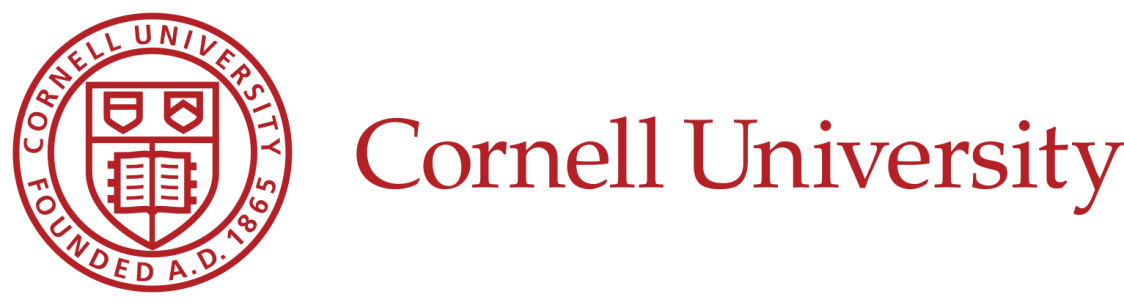 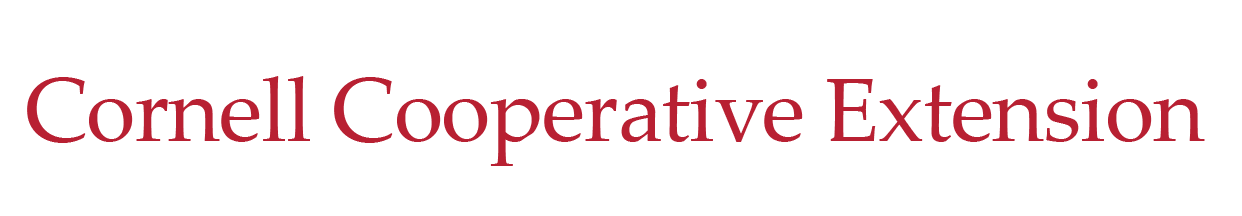 Guest Speakers
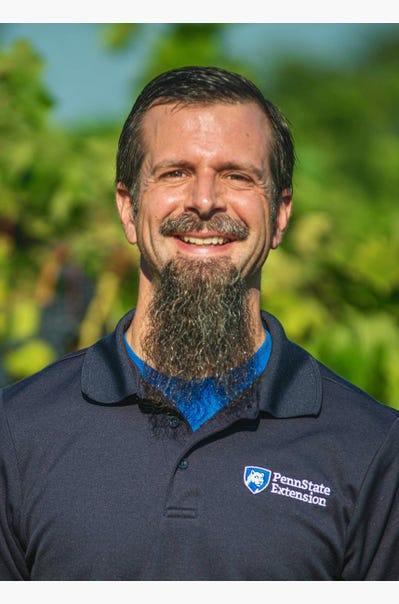 Cain Hickey
Extension Educator, Viticulturist
Penn State Extension
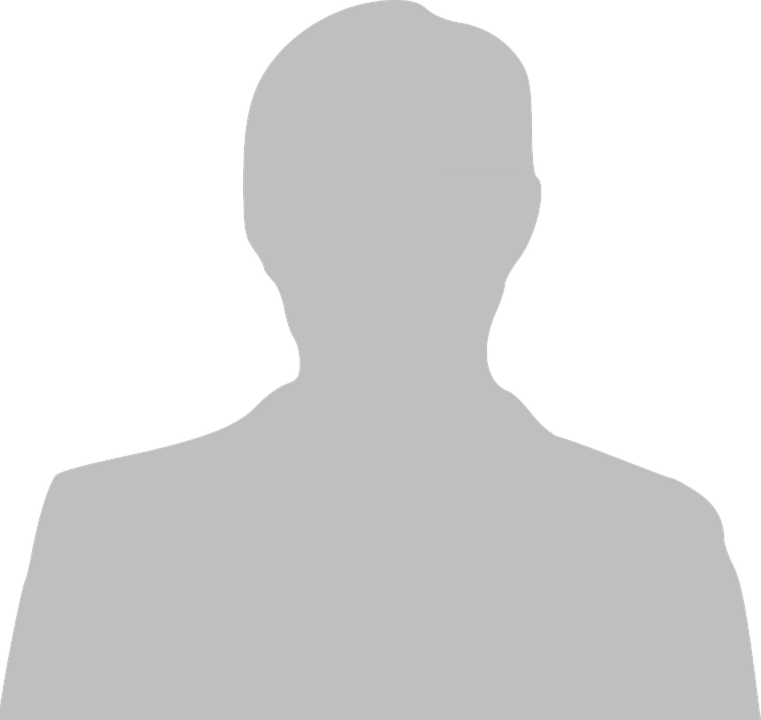 Brian Walsh
Extension Educator, Ornamentals
Penn State Extension
Important Spotted Lanternfly Management Guides
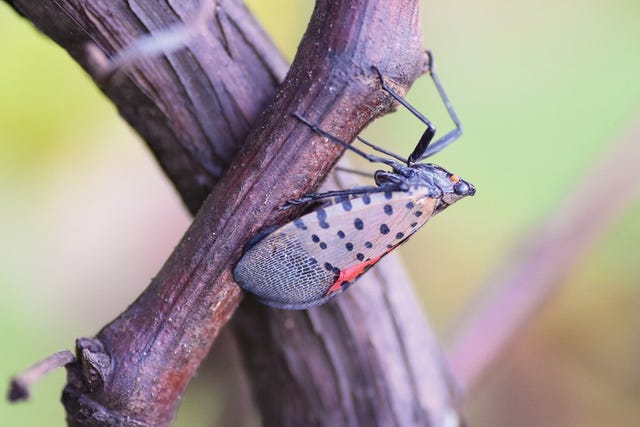 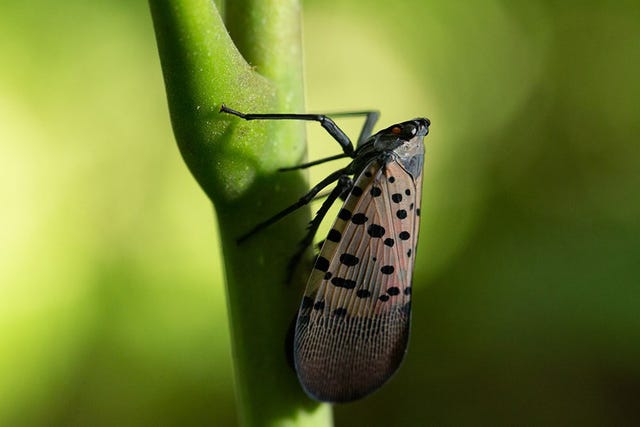 Spotted Lanternfly Management Guide from Penn State Extension
Spotted Lanternfly Management in Vineyards from Penn State Extension
Photo Credit: Penn State Extension
Identifying Spotted Lantern Fly
How many do you see?
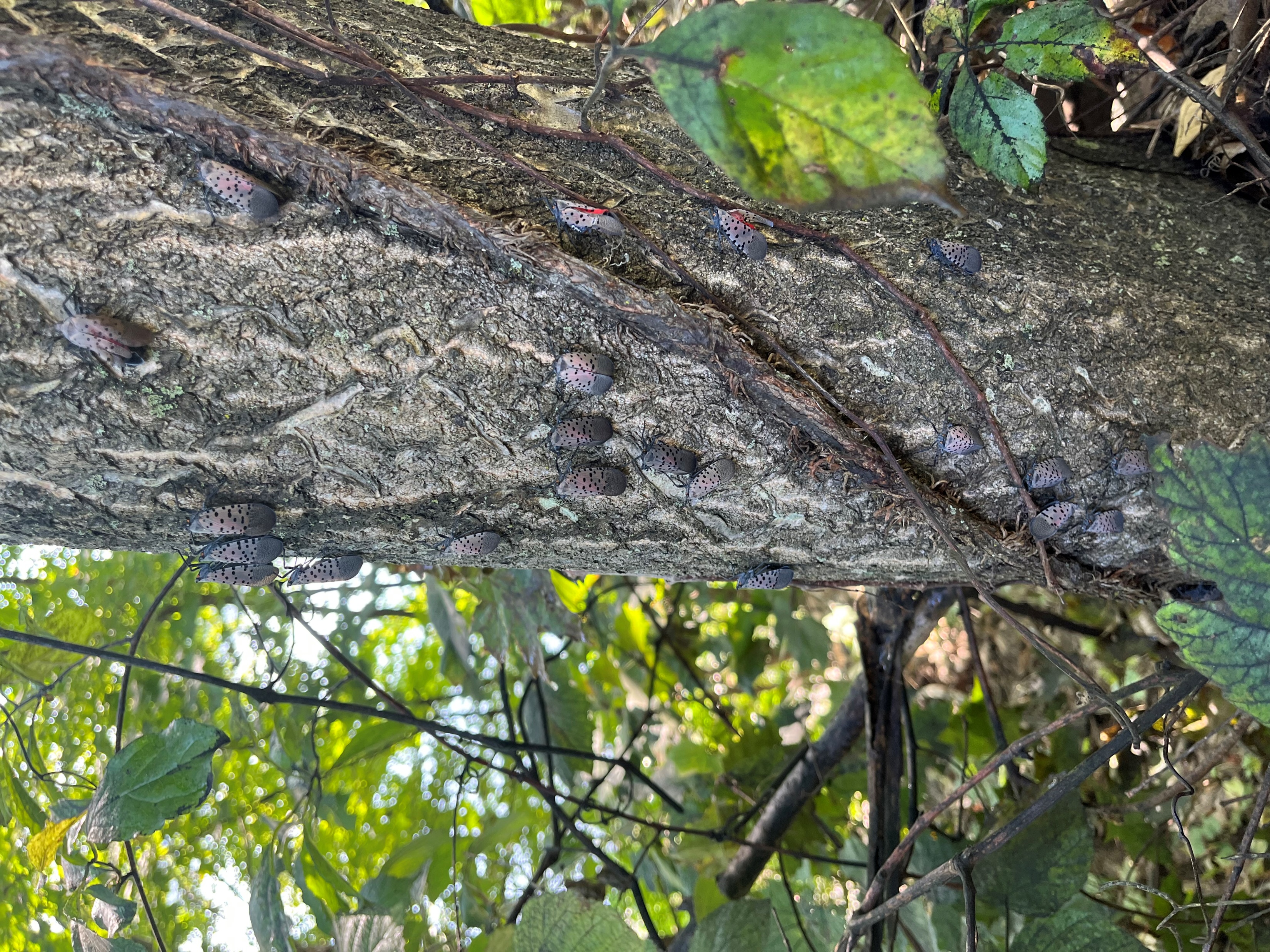 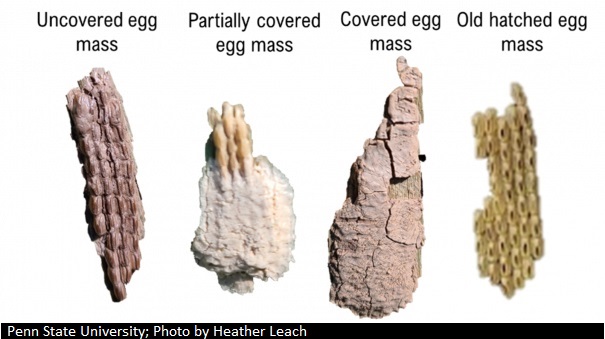 Photo Credit: Penn State University, Heather Leach
Photo Credit: Cornell University, Hannah Tolz
Spotted Lanternfly Life Stages
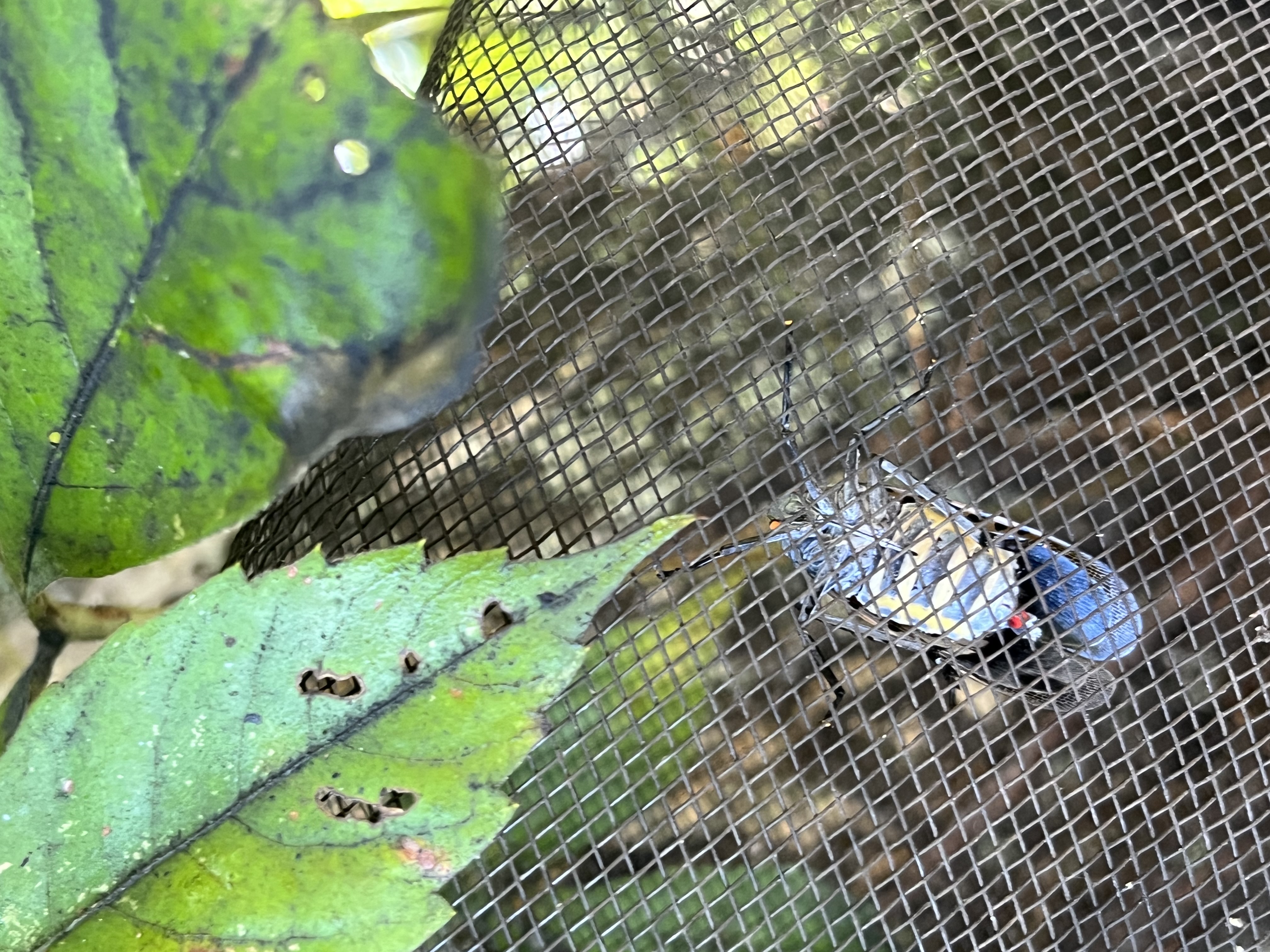 Photo Credit: Cornell University, Hannah Tolz
Illustration credit: Colleen Witkowski
Where to look for Spotted Lanternfly
Bug Barrier Tree Band
Tree of Heaven
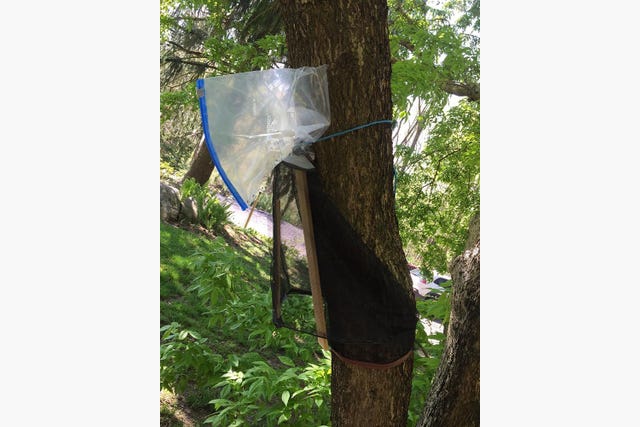 Circle Trap
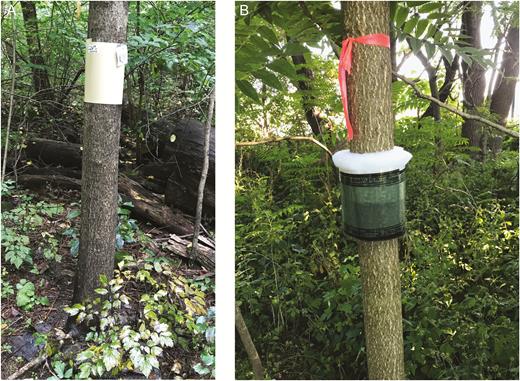 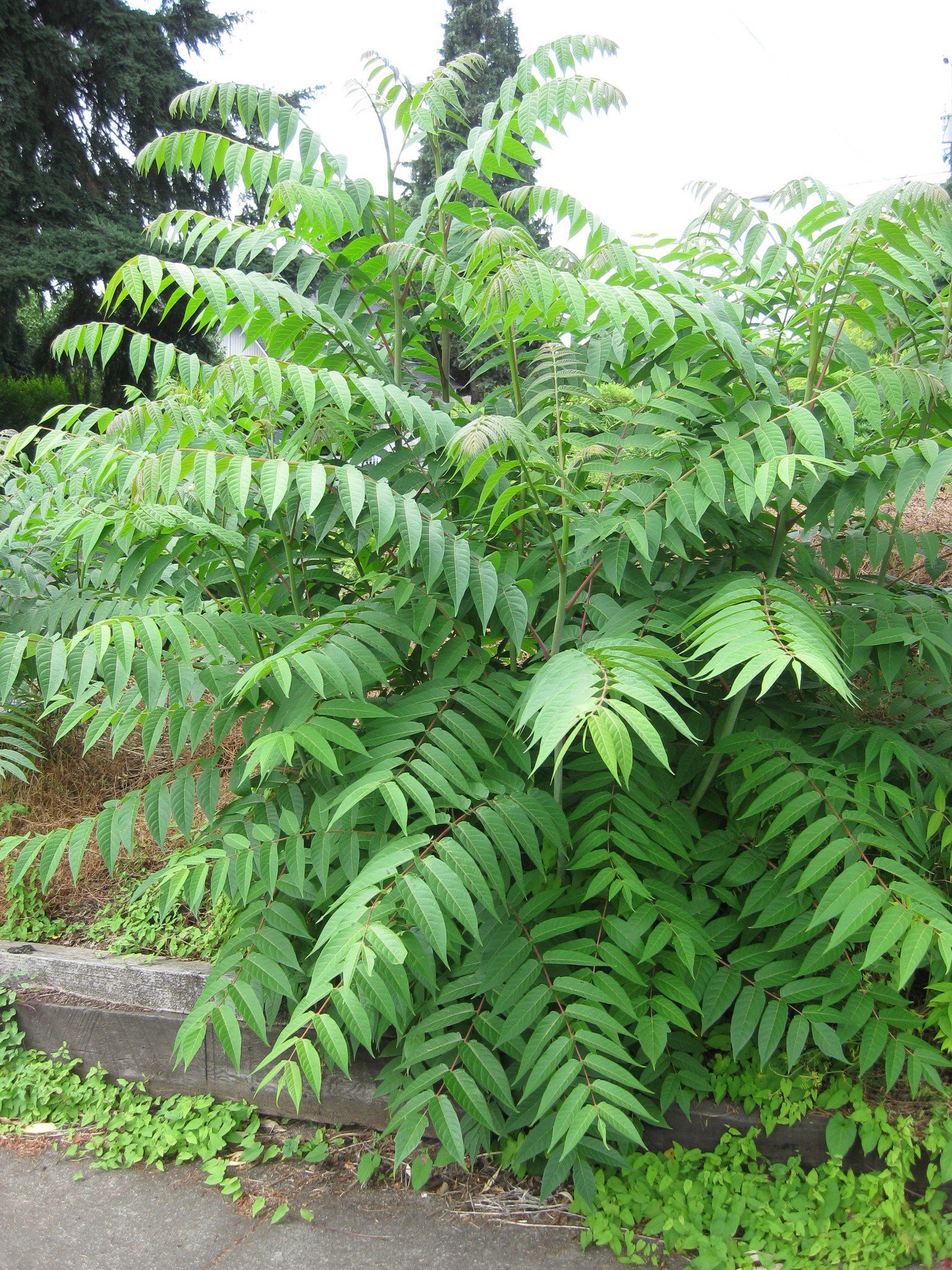 Photo Credit: City Green blog, Portland Bureau of Environmental Services, Oregon
Photo Credit: Penn State, Emelie Swackhamer
Photo Credit: Francese et al. 2020
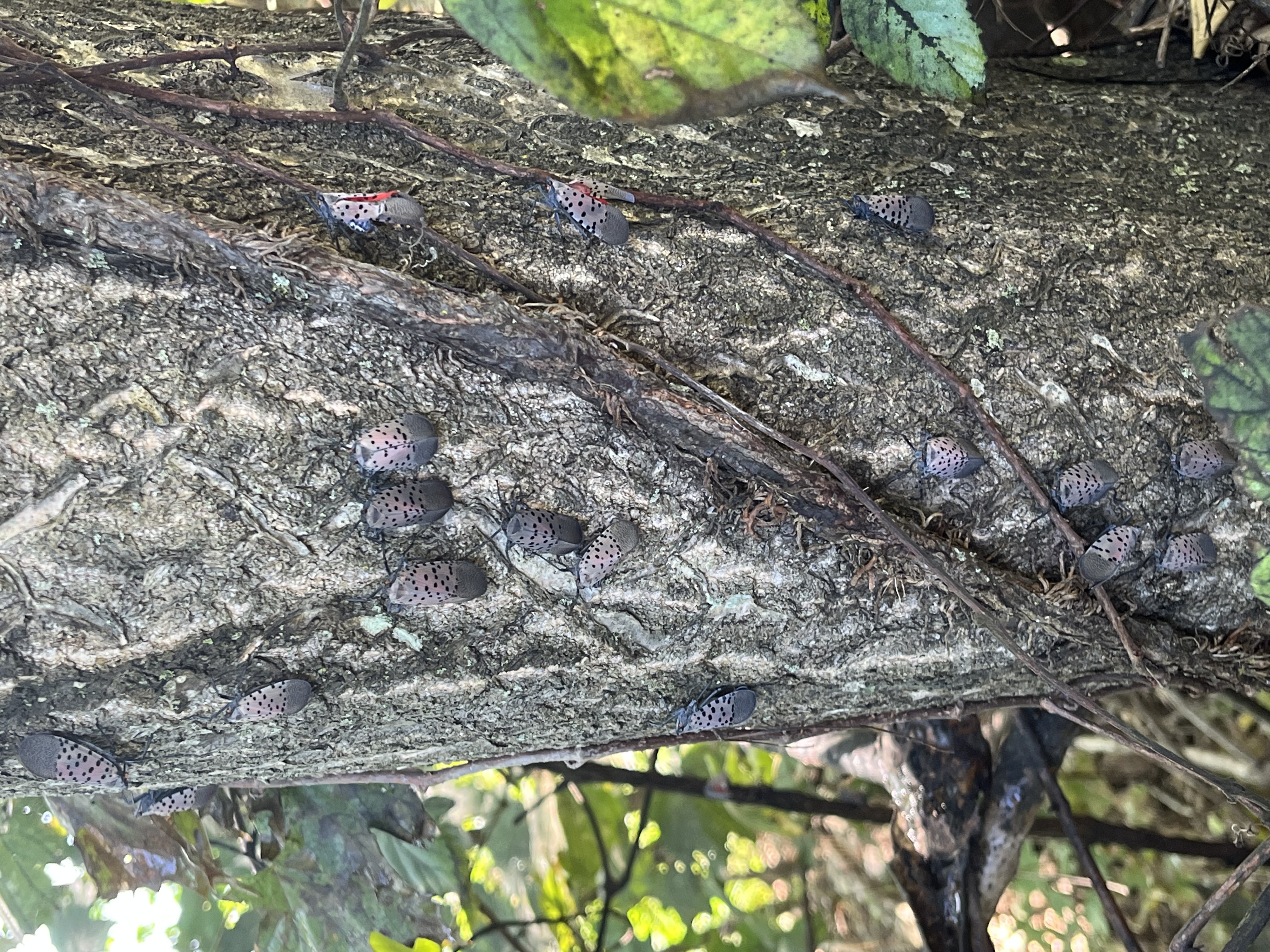 Where and when to find Spotted Lanternfly
Table Credit: Penn State Extension
Management of Spotted Lanternfly
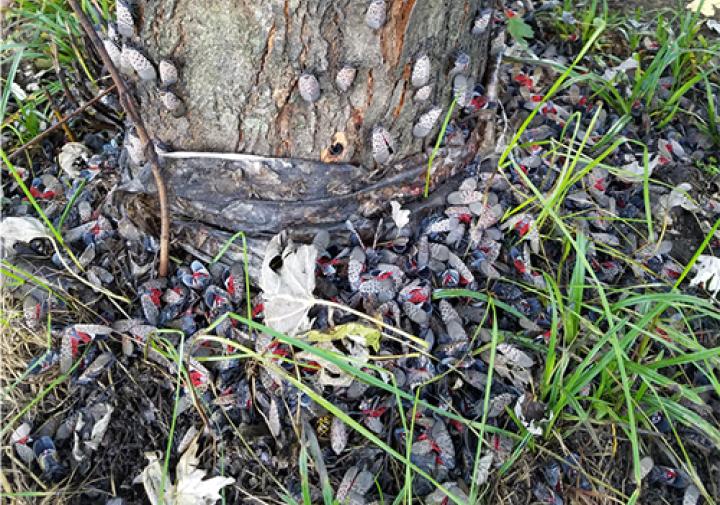 Insecticides
Commercial and Home Garden use
Grapes
Trap trees
Cultural controls
Removal of Tree of Heaven
Destruction of SLF egg masses
Traps
Vacuum Removal
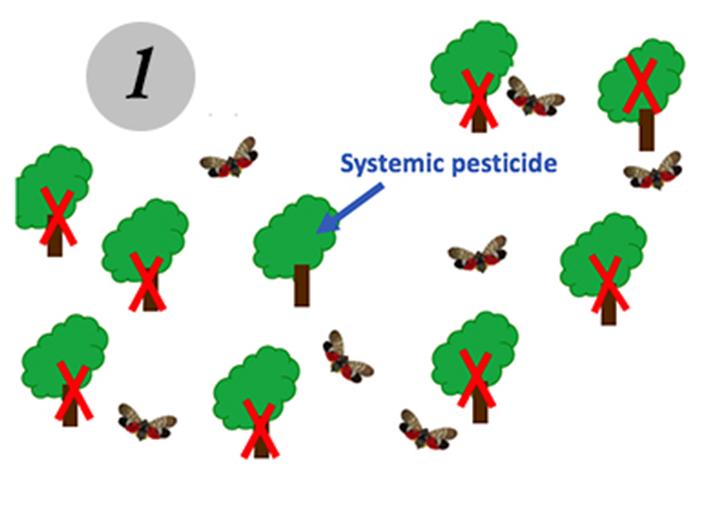 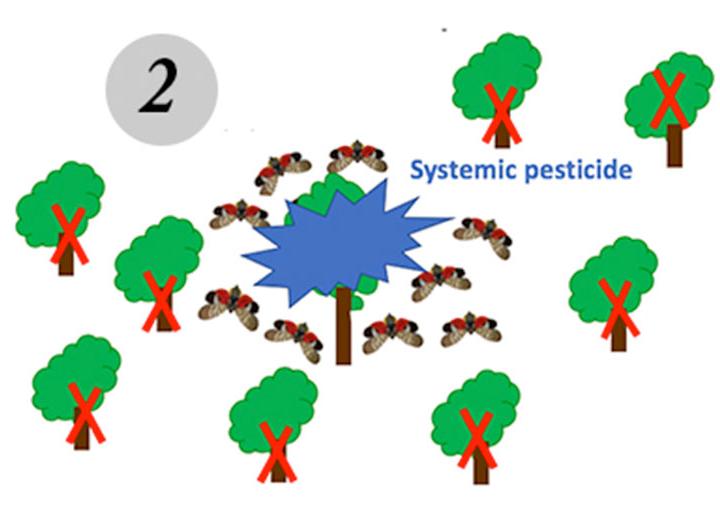 Photo Credit: Cornell CALS, New York State IPM
Photo Credit: Cornell CALS, New York State IPM
Management of Spotted Lanternfly: When and how?
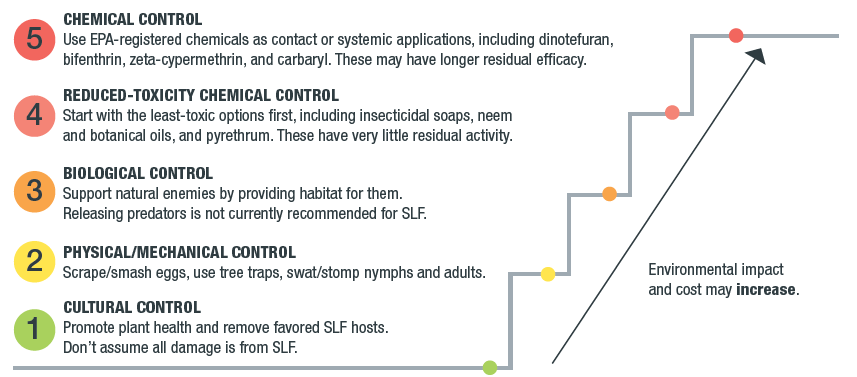 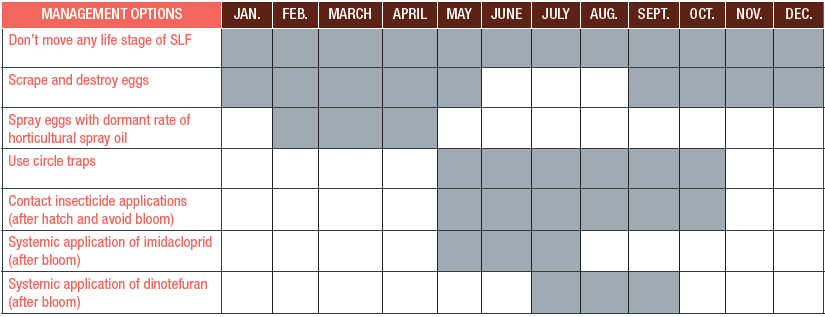 Image Credits: Penn State Extension
Insecticides for Spotted Lanternfly
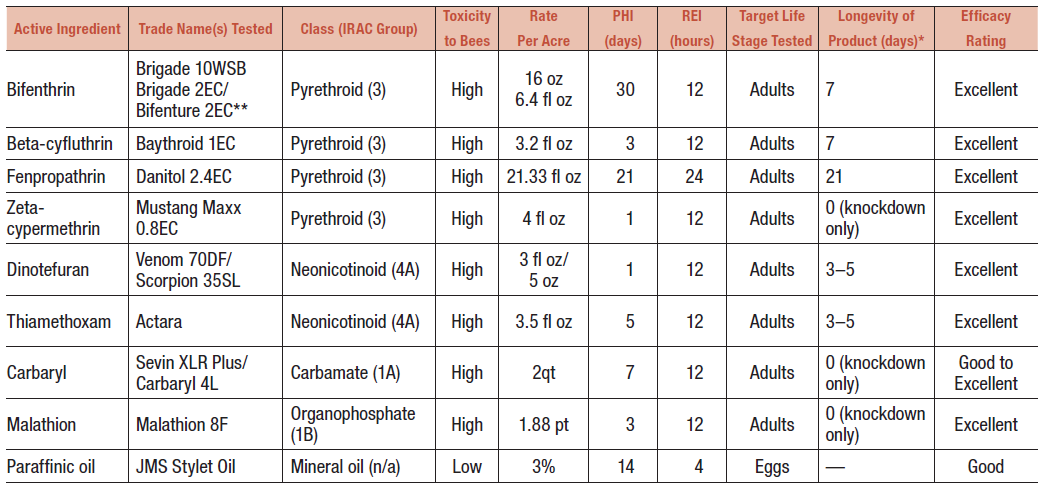 *Consult with label before applying
Table Credit: Penn State Extension
What does this mean for your winery/tasting room/vineyard?
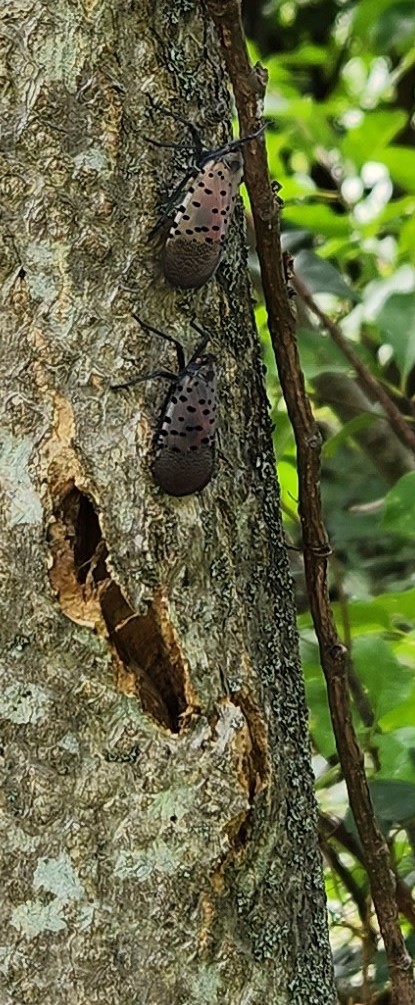 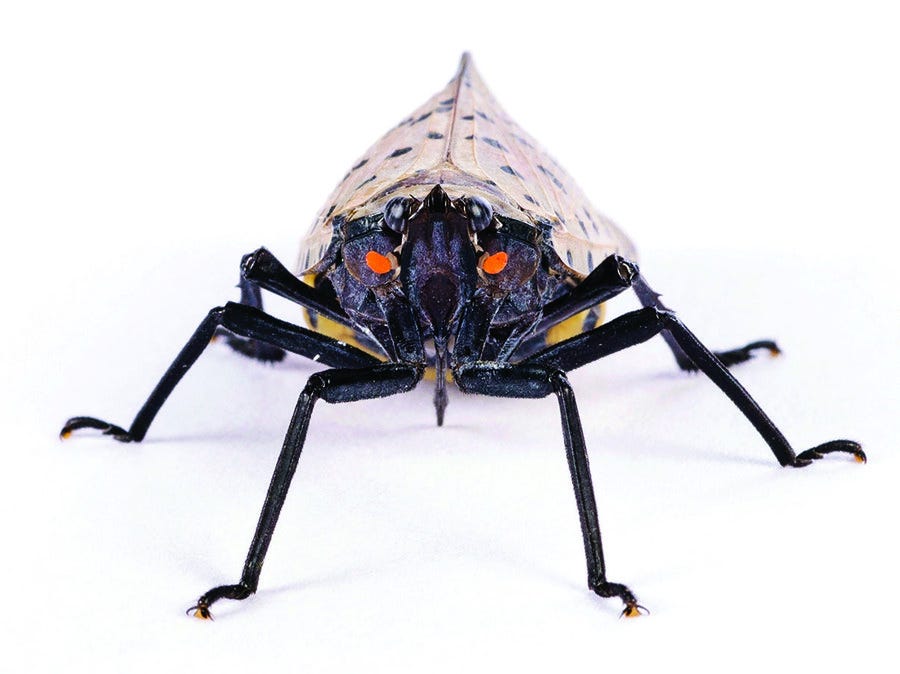 Photo Credit: GH Photos Alamy Stock
Resources
Spotted Lanternfly: What to Look for
Tree-of-Heaven
How to Build a Spotted Lanternfly Circle Trap
Developing Traps for the Spotted Lanternfly
Spotted Lanternfly Management Guide
Spotted Lanternfly Management in vineyards
New York registered Insecticides labeled for Spotted Lanternfly (Commercial and Home Garden)
New York registered Insecticides labeled for Spotted Lanternfly (Grapes)
Dinotefuran Label 
Tree of Heaven: Control Strategies
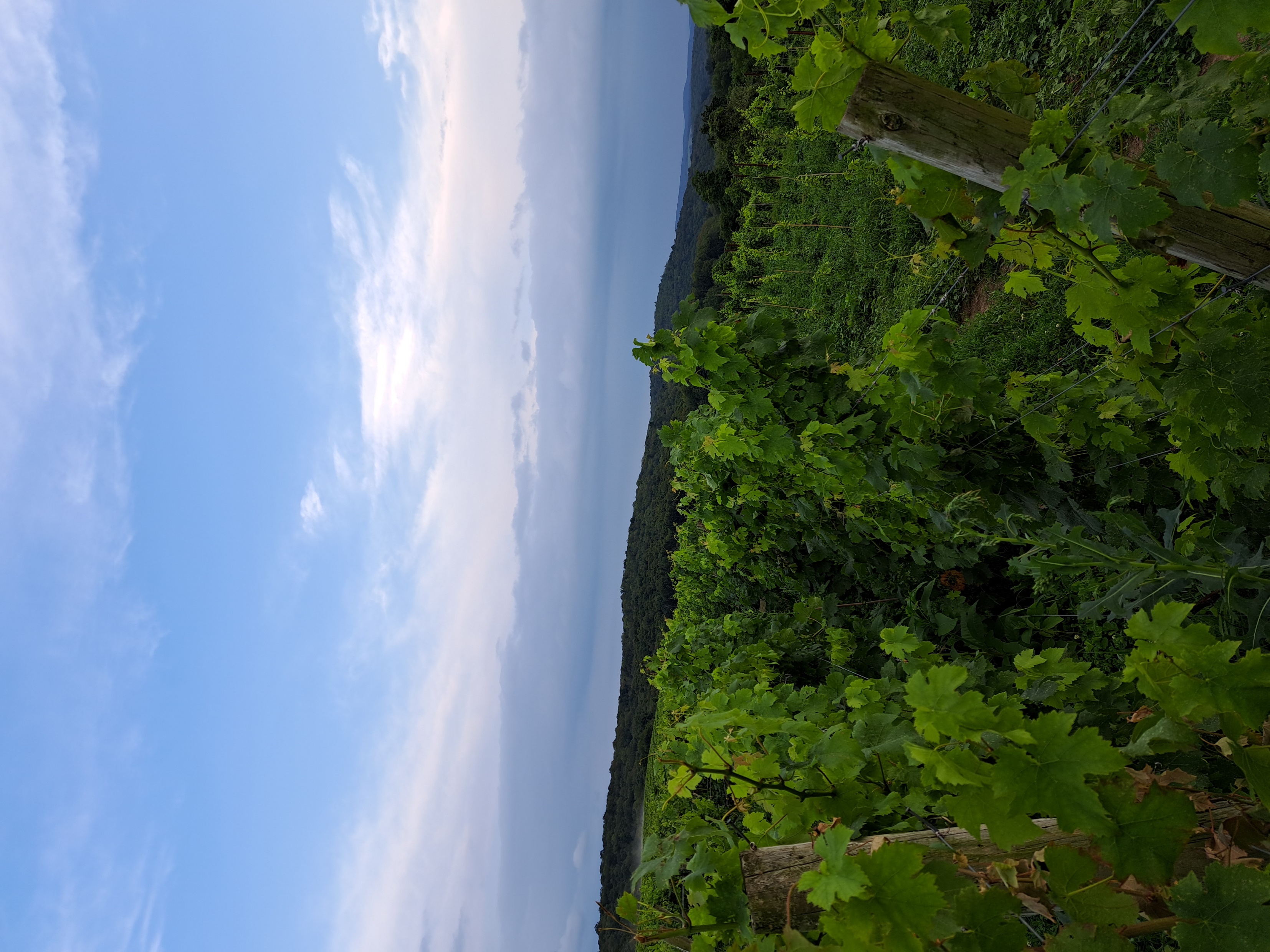 Additional Questions?
Jeremy Schuster 
Viticulture Extension Specialist
ENYCHP
Reach out to me at: 
jds544@cornell.edu
Mobile: 845-372-4780
3357 US Highway 9W 
Highland, NY 12528
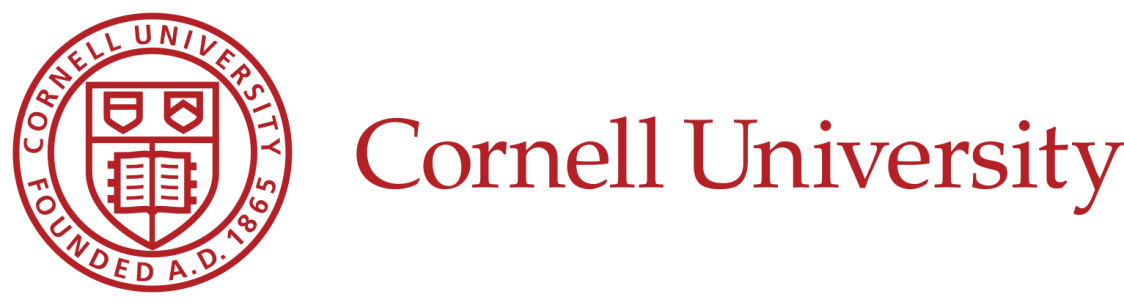 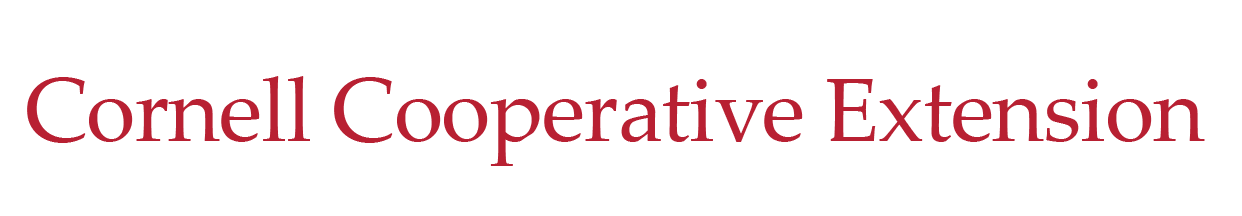 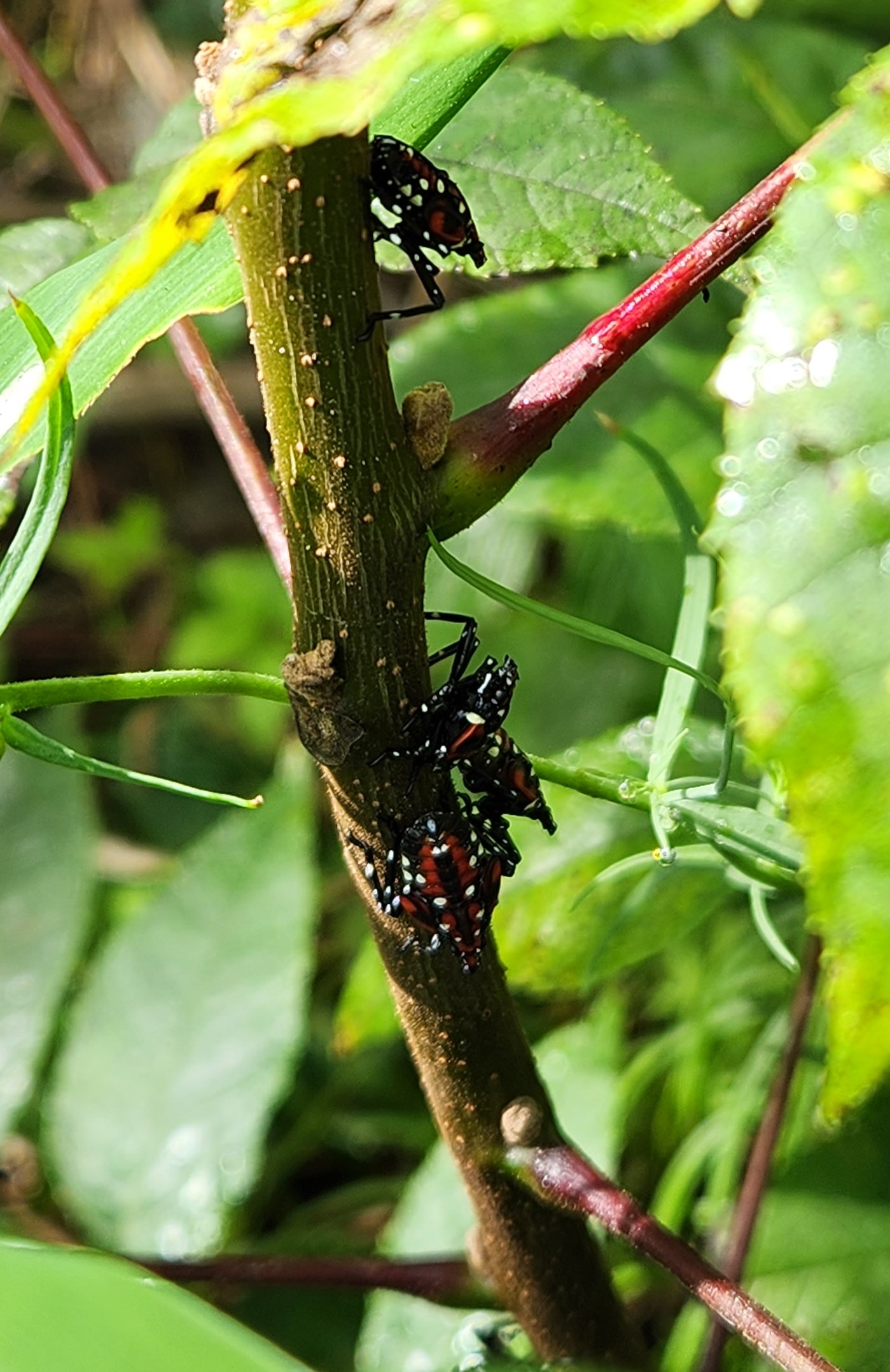 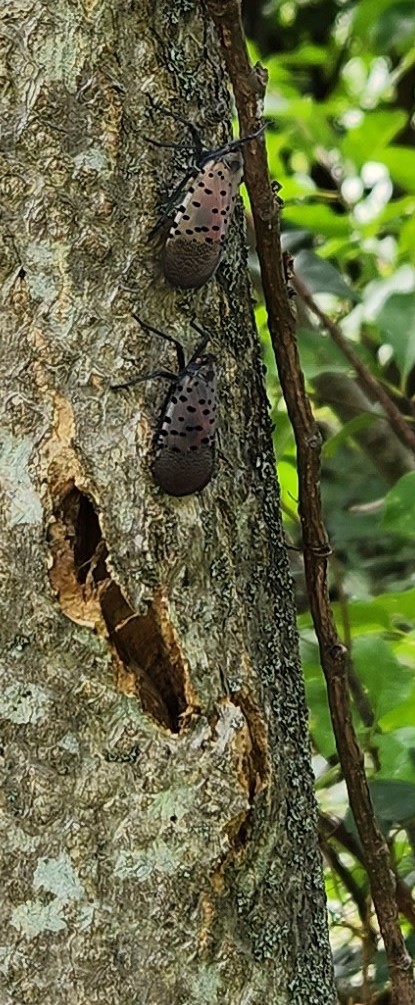 Seen Spotted Lanternfly?
Report it!
Please fill out the Spotted Lanternfly Tracking Survey to track the spread and severity of spotted lanternfly populations.
Results will be automatically displayed on the SLF Map 2023 of the Eastern U.S.
To learn more about the tracking survey, click here
Curiosity of our viticulture colleagues at Penn State Extension who manage this Survey